Raggio  della Circonferenza ex-inscritta ad un triangolo
Che cos’è?
Una circonferenza ex-inscritta ad un triangolo è una circonferenza tangente ad un lato e ai prolungamenti degli altri due.
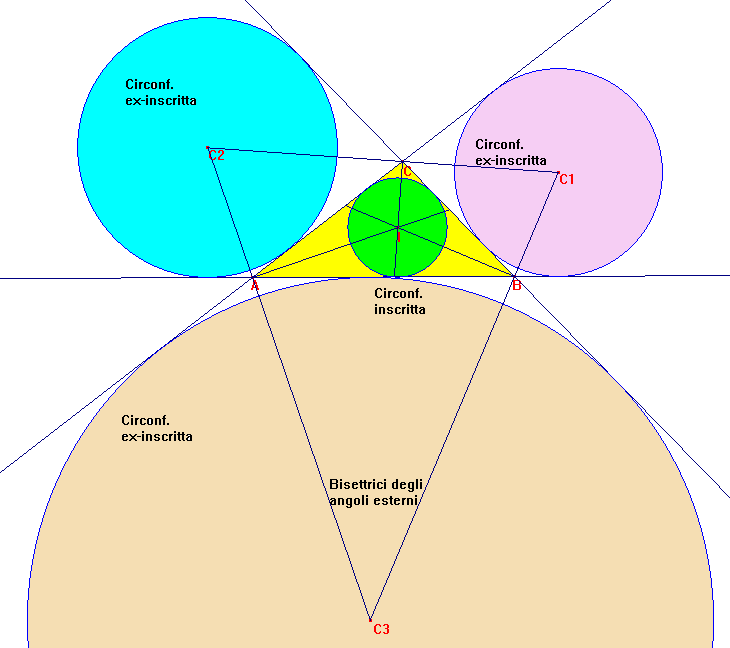 Elementi
Ogni triangolo ammette tre circonferenze ex-inscritte
Il loro raggio è noto come ex-raggio
I loro centri si dicono ex-centri, e sono dati dall’intersezione della bisettrice di un angolo interno al triangolo e le bisettrici degli angoli esterni agli altri due.
Ogni triangolo possiede tre ex-centri ad esso esterni
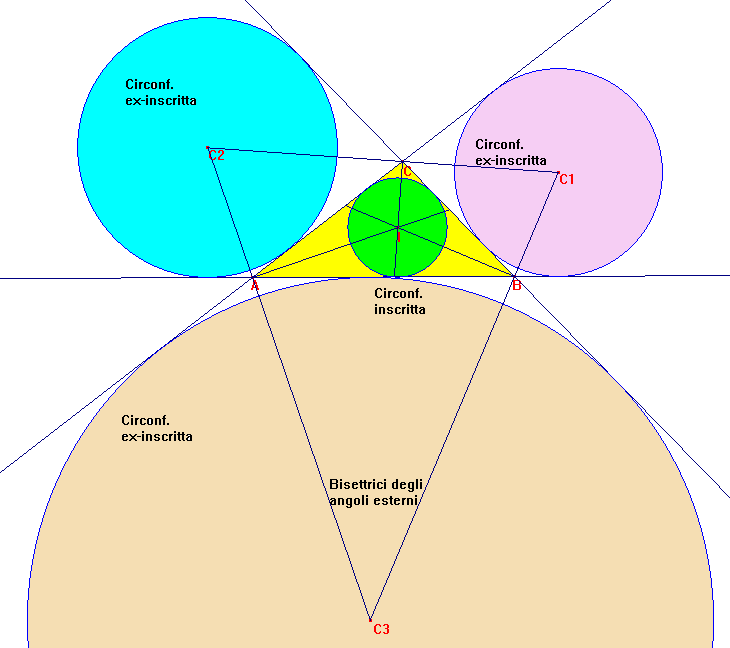 Teorema
Le bisettrici di due angoli esterni di un triangolo si intersecano in un punto che appartiene alla bisettrice del terzo angolo.
Dimostrazione
Consideriamo il triangolo PQR, avente per vertici i centri delle tre circonferenze ex-inscritte al triangolo ABC
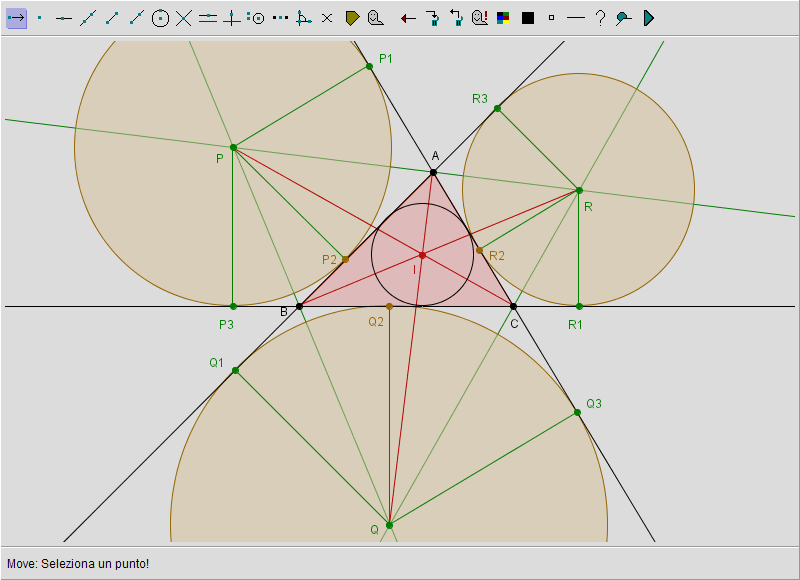 I lati di PQR sono costituiti dalle bisettrici degli angoli esterni di ABC.
Ogni punto di PQ è equidistante ad entrambe le rette contenenti i lati AB e BC.
Ogni punto di QR è equidistante dalle rette contenenti i lati BC e CA.
Si dimostra quindi…
Il punto Q  di conseguenza deve avere la stessa distanza  dai  tre lati ,distanza che costituisce il raggio della circonferenza ex-inscritta di centro Q.  Per questo motivo Q  possiede la medesima distanza dalle rette  AB e AC  ossia deve appartenere alla bisettrice dell’angolo interno di A.    C.V.M
Misura dei raggi delle circonferenze ex-inscritte ad un triangolo,note le misure dei lati.
Teorema
La misura del raggio della circonferenza ex-inscritta ad un triangolo,relativa ad un lato,è uguale al rapporto tra l’area del triangolo e la differenza tra il semiperimetro del triangolo e la misura del lato considerato.
ra= A/p-a
Con ra come misura del raggio del cerchio ex-inscritto al triangolo ABC e tangente al lato BC,di misura a.
Dimostrazione
Detto O il centro del cerchio ex-inscritto tangente al lato BC,si congiunga tale punto con i vertici A, B e C. 
L’area del triangolo ABC è data da: area(ABO)+area(ACO)-area(BOC)
Si dimostra..
Essendo ra la misura dell’altezza di ciascun triangolo ,considerando come base, rispettivamente i segmenti AB, AC e BC si ha
A=1/2cra+1/2bra-1/2ara=b+c-a/2 ra =   (p-a)ra
ra=A/p-a
C.V.D
Formule riassuntive
ra=A/p-a
rb=A/p-b
rc=A/p-c
Realizzato da: 
 Beatrice Santangelo
Ettore Cardella